Virtual Machine Migration for Secure Out-of-band Remote Management in CloudsT.Unoki, S.Futagami, K.Kourai (Kyushu Institute of Technology)
OUT-OF-BAND REMOTE MANAGEMENT
図
admin
Clouds provide users with a method for indirectly accessing VMs
Using VMs’ virtual devices 
E.g., virtual keyboards and video cards

Users can manage VMs even on network configuration errors inside VMs
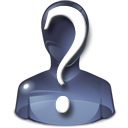 steal
virtual
device
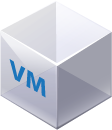 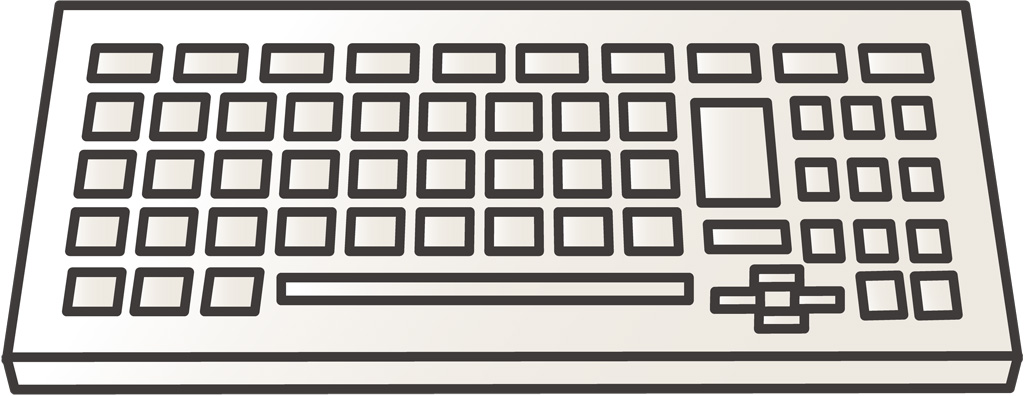 INFORMATION LEAK FROM VIRTUAL DEVICES
virtualized system
Virtual devices are managed by system admins
Not all of the admins are trusted in clouds
28% of cybercrimes are caused by insiders
35% of admins have accessed sensitive information

Untrusted admins can steal I/O data via virtual devices
E.g., typed password and video screen
password
user
SECURE OUT-OF-BAND REMOTE MANAGEMENT
Prevent information leak from virtual devices
Virtualize the entire virtualized system
Run virtual devices outside the virtualized system
These are called shadow devices
Admins cannot access shadow devices
Intercept I/O requests and redirect them to shadow devices
Enable the migration of VMs with shadow devices
VM migration moves VMs to other hosts
Save, transfer, and restore the state of shadow devices
As well as other VM states
 Encrypt and decrypt the state in shadow devices
Prevent information leak
VSBypass
USShadow
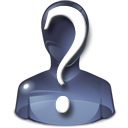 virtualized system
destination
source
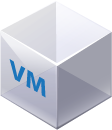 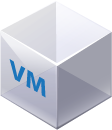 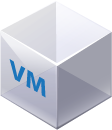 migration
sender
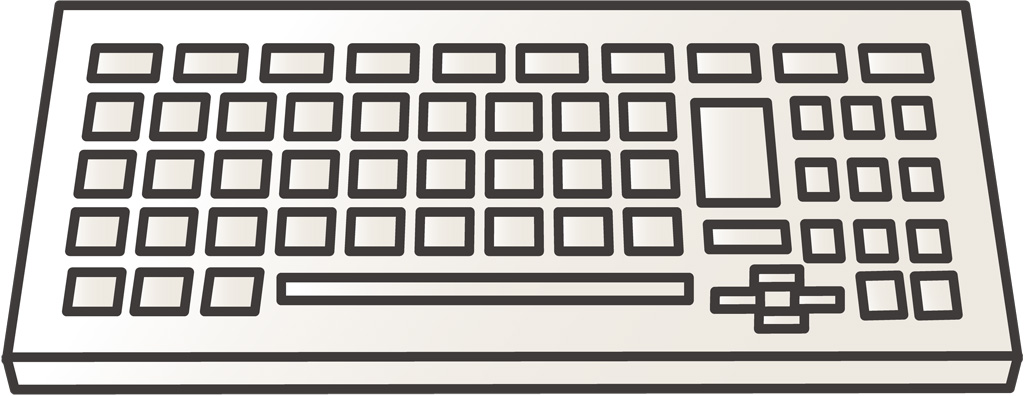 migration
receiver
save
restore
shadow device
user
shadow device
shadow device
The migration time was almost the same
The downtime increased by 0.3 seconds
We compared VSBypass and USShadow  with the traditional system
The throughput was almost the same
The response time was 1.2 ms longer
PERFORMANCE